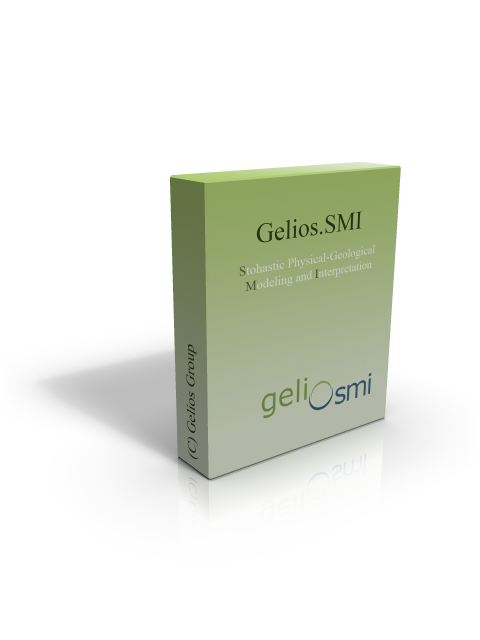 Давыденко А. Ю.
1 - Иркутский государственный университет, Иркутск
ИНТЕРПРЕТАЦИЯ ГЕОФИЗИЧЕСКИХ ДАННЫХ С ИСПОЛЬЗОВАНИЕМ ТЕХНОЛОГИИ GelioSMI
www.geliosmi.com
Некоторые источники
Бабаянц П.С., Трусов А.А., Лаврова Т.Ю. Комплексные аэрогеофизические работы при поисках месторождений урана гидрогенного типа // Разведка и охрана недр. 2011. №7. С. 56-60.
Грайвер А.В. Особенности представления данных и реализации ресурсоемких вычислений в программе обработки и интерпретации геофизических данных GelioSMI // Геоинформатика. - 2012. - № 3. – с.20-27.
Грайвер А.В., Давыденко А.Ю. Робастные методы многомерного статистического анализа при изучении структуры геофизических полей» // Материалы 39-й сессии Международного семинара им. Д.Г.Успенского. Воронеж.: ВГУ, 2012. с. 93–96.
Определение физико-геологических характеристик разреза с помощью инверсии данных электроразведки и магниторазведки при поисках подземных вод в условиях многолетней мерзлоты // Давыденко Ю.А., Давыденко А.Ю., Попков П.А., Слепцов С.В. Материалы 42-й сессии Международного семинара им. Д.Г.Успенского. Пермь: ГИ УФО РАН, 2015. с. 66–69.
www.geliosmi.com
Технология интерпретации данных площадных геофизических работ в программном комплексе «GelioSMI» // Грайвер А.В., Давыденко А.Ю., Попков П.А., Слепцов С.В. Материалы 40-й сессии Международного семинара им. Д.Г.Успенского. М.: ИФЗРАН, 2013. с. 115–120.
Эффект применения робастных методов многомерной статистики при обработке данных аэроэлектроразведки // Давыденко А. Ю., Давыденко Ю.А., Трусов А.А., Новопашина А.В. Материалы 40-й сессии Международного семинара им. Д.Г.Успенского. М.: ИФЗРАН, 2013. с. 115–120.
Davydenko, A.Y., Grayver  A.V., 2014. Principal component analysis for filtering and leveling of geophysical data. J. Appl. Geophys. 109, 266–280. 
Hubert M., Rousseeuw P.J., Van Aelst S. High-Breakdown Robust Multivariate Methods //Statistical Science, - 2008. -Vol. 23. - No. 1.- p. 92–119.
Martin Cuma M., Wilson G.A. and Zhdanov M. Large-scale 3D inversion of potential field data // Geophysical Prospecting. - 2012. - Vol.60. - Issue 6. - p. 1186–1199.
www.geliosmi.com
www.geliosmi.com
Особенности технологии GelioSMI
Векторизации полей с использованием скользящего окна и применение методов многомерного статистического анализа (главные компоненты,  независимые компоненты, регрессия) и фильтрации в классическом и робастном вариантах.
Дифференциация (кластеризации) полей на основе самообучения для выделения компактных и связных в пространстве участков поля со стационарными по уровню, дисперсии и автокорреляционным свойствам характеристикам.
Фильтрация полей методом главных компонент (ФМГК), основанная на выделение составляющих поля по спектру собственных векторов, отражающему пространственно-амплитудные свойства поля.
Выделение составляющих полей на основе сочетания робастных процедур фильтрации и регрессионного анализа.
Трёхмерная инверсия потенциальных полей с определение  пространственного распределения избыточной плотности по данным гравиразведки и, в зависимости от модели магнитной среды, составляющих вектора суммарной намагниченности или магнитной восприимчивости.
www.geliosmi.com
3D инверсия аэромагнитных данных (Тымпучиканский лицензионный участок)
www.geliosmi.com
Многообразие представления геофизических данных в виде системы многомерных величин
www.geliosmi.com
Векторизация поля скользящим окном из трех точек – представление поля (а) в трехмерном пространстве (b) отражает авткорреляционные свойства
www.geliosmi.com
Многообразие представления геофизических данных в виде системы многомерных величин
www.geliosmi.com
Что дает такая векторизация?
Возможность выявлять особенности незаметные при анализе отдельных признаков.
Возможность применять мощный аппарат современного статистического анализа многомерных величин, в т.ч. робастные процедуры оценки многомерных статистик.
Решать задачи по выявлению и уменьшению влияния зависимостей между анализируемыми полями.
Достаточно эффективно решать задачи по разделению полей на составляющие, отличающиеся пространственно-амплитудными характеристиками.
www.geliosmi.com
Сгенерированные выборки трехмерных случайных величин
11
www.geliosmi.com
Слабые отличия классов по отдельным признакам, -сильные по их совокупности (1)
12
www.geliosmi.com
Слабые отличия классов по отдельным признакам, - сильные по их совокупности (2)
13
www.geliosmi.com
Робастные оценки вектора математического ожидания и ковариационной матрицы на основе минимального определителя ковариационной матрицы MCD
www.geliosmi.com
В робастной многомерной регрессии веса определяют  на основе оценок расстояний Махаланобиса и ортогональных расстояний (LTS).
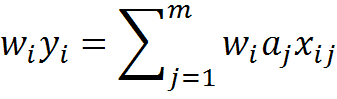 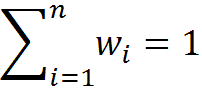 Веса точек 2, 3, 5 существенно меньше (за счет значительных ортогональных расстояний до своих проекций на плоскость регрессии) , чем точек 1, 4. Точки 1, 4 в свою очередь имеют меньшие веса чем точки основного множества.
www.geliosmi.com
Принципиальная схема определения робастных характеристик системы многомерных величин (алгоритмы FastMCD, FastLTS)
www.geliosmi.com
Робастная фильтрация геофизических полей
Осуществляется, как правило, в два этапа:

Выделение составляющей поля робастным 2D фильтром (µ-оценка на основе функции влияния Хампеля) или фильтрацией методом главных компонент (ФМГК).

Корректировка результата на основе робастной регрессии, при которой за прогнозируемую величину принимается фильтруемое поле, а в качестве регрессора векторизованное поле выделенной на первом этапе составляющей.
www.geliosmi.com
Обработка данных ДИП-А (аэросъемка ГНПП «Аэрогеофизика» в Забайкалье)
Аппаратура EM-4H. Источник поля -горизонтальная многовитковая рамка (вертикальный магнитный диполь).

Измерения на четырех частотах 130, 520, 2080 и 8320 Гц. 

Далее логарифмы эффективных электрических сопротивлений для этих частот обозначены соответственно: LnR1, LnR2, LnR3 и LnR4.
www.geliosmi.com
Поля рельефа и логарифмов эффективных сопротивлений. Сеть 100×100 м
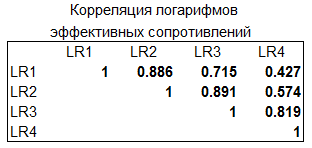 www.geliosmi.com
Цель статистического анализа
Подавление высокочастотные помех в исходных полях и возникающих в ходе обработки.
Попытка оценить влияния рельефа (геометрического фактора) на результаты АэроДИП.
Подавить эффект профильности, проявляющийся в данных площадных съемок.
Статистическими способами оценить вклад скин-эффекта в поля эффективных электрических сопротивлений на разных частотах.
www.geliosmi.com
Общая последовательность обработки
Подавление высокочастотной помехи окном малого размера 500×500 м (5×5 т): ФМГК + робастная регрессия.
Исключение вариаций полей, связанных с рельефом: ФМГК, робастная регрессия.
Подавление эффекта «профильности» (leveling-эффект): ФМГК и/или робастный 2D фильтр(на основе функции влияния Хампеля) + робастная регрессия.
Последовательное исключение коррелируемых вариаций полей высоких частот из более низких (скин-эффект): робастная регрессия.
Фильтрация с целью подавления артефактов, проявляющихся или возникающих в процессе обработки: ФМГК + робастная регрессия.
www.geliosmi.com
Алгоритм ФМГК
Выбор окна
Кластеризация площади на участки с квазистационарным характером полей  методом автоматической классификации (ММП+ метод К-средних).
Получение для каждого выделенного класса статистических оценок вектора средних и автоковариационной матрицы.
Разложение этой матрицы на собственные значения и соответствующие им собственные векторы.
Визуализация собственных векторов и их селекция по критериям, определяемым задачей фильтрации.
Собственно фильтрация и стыковка результатов с учетом районирования площади.
www.geliosmi.com
Дифференциация полей по статистическим свойствамПервый ряд: поля логарифмов эффективных сопротивлений LnR1-LnR4Второй – результат автоматической классификации соответствующих полей
www.geliosmi.com
Фильтрация методом главных компонент (ФМГК)
www.geliosmi.com
Выделение основной составляющей поля фильтрацией методом главных компонент (ФМГК+ «подгонка» робастной регрессией) для последующего выявления эффектов, связанных с вариациями рельефа
www.geliosmi.com
Вариации эффективных сопротивлений, обусловленные вариациями рельефа (окно 3000×3000 м  (31×31 т))
www.geliosmi.com
Регрессии LnR4(H) и LnR4(H+H2+H3). Окно 3000×3000 м (31×31т)
LnR4(H+H2+H3)
LnR4(H)
www.geliosmi.com
Оценка достоверности регрессионных зависимостей на основе F-критерия Фишера. Окно 3000×3000 м (31×31т)
www.geliosmi.com
Первый ряд: вариации логарифмов эффективных сопротивлений, связанные с рельефомВторой ряд: выделенные эффекты «профильности»
www.geliosmi.com
Первый ряд: H, Hc,Hc2,Hc3Второй ряд: LnR1, LnR2 LnR3 LnR4Третий ряд: логарифмы эффективных сопротивлений за вычетом вариаций, связанных с рельефом и эффектом «профильности»
www.geliosmi.com
Последовательное исключение скин-эффекта
www.geliosmi.com
Результат снятия скин-эффекта
www.geliosmi.com
Линейные корреляционные зависимости
www.geliosmi.com
Спасибо за внимание!
www.geliosmi.com